- Recovering Human Body Configurations: Combining Segmentation and Recognition(CVPR’04)Greg Mori, Xiaofeng Ren, Alexei A. Efros and Jitendra Malik- Pose primitive based human action recognition in videos or still images(CVPR’08)Christian Thurau and Vaclav Hlavac
1
Why pose estimation?
Fully explain human figure detection




Better action representation (?)
Arms, legs are important to distinguish actions
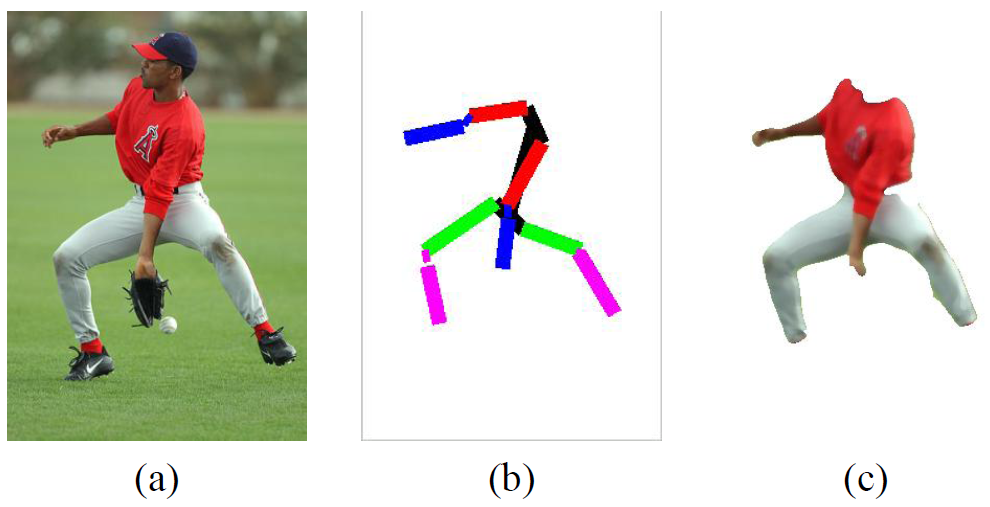 2
- Recovering Human Body Configurations: Combining Segmentation and Recognition
Greg Mori, Xiaofeng Ren, Alexei A. Efros and Jitendra Malik(Partial slides are from Mori’s)
3
Problem: Pose recovery
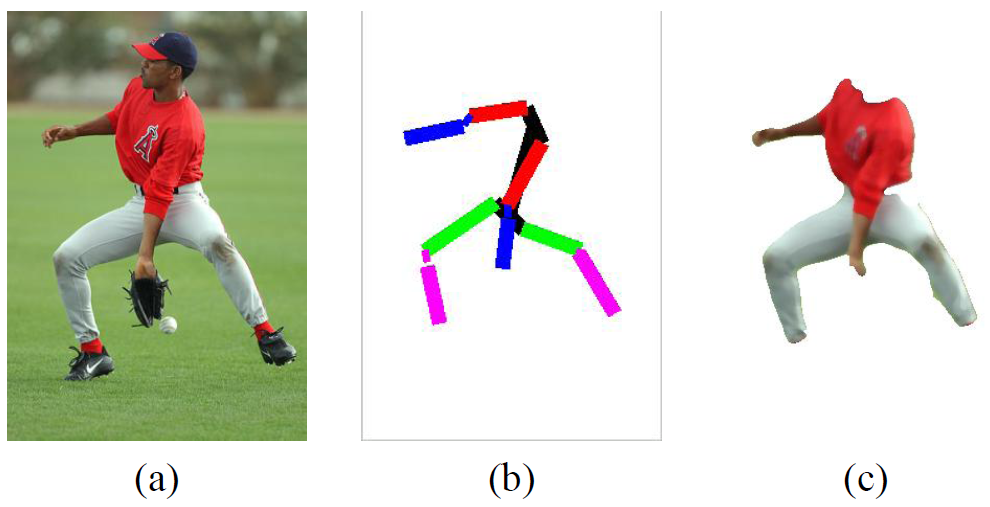 Input image
Segmentation mask associated with human figure
Extracted skeleton of limbs and joints
4
Challenges
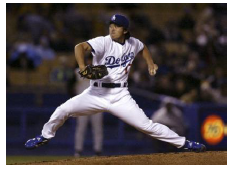 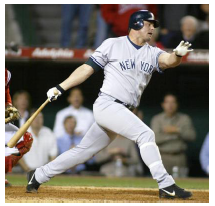 Pose variations
Background clutter
Missing parts
Etc.
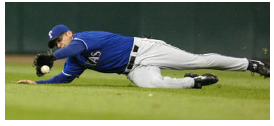 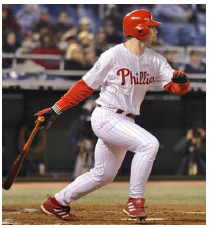 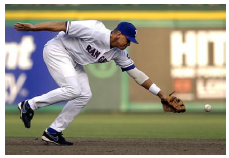 5
Approach
Bottom up search: find part evidences (half-limbs, torso, head)




Top-down search: joint up parts by using global constraints
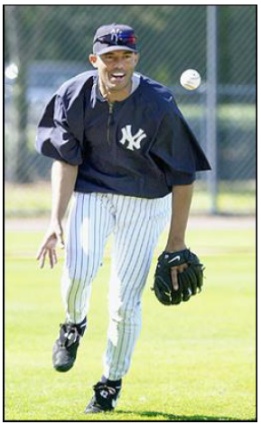 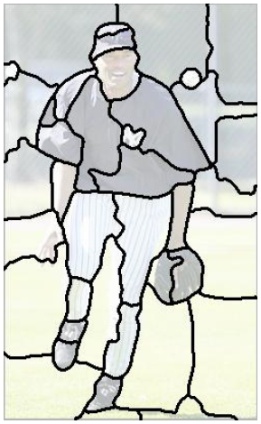 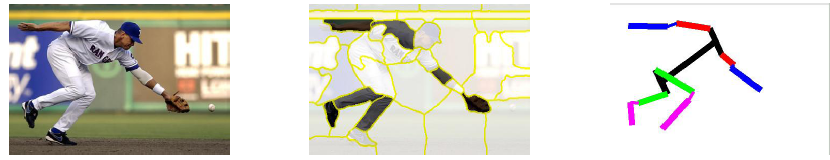 6
Flow of the algorithm
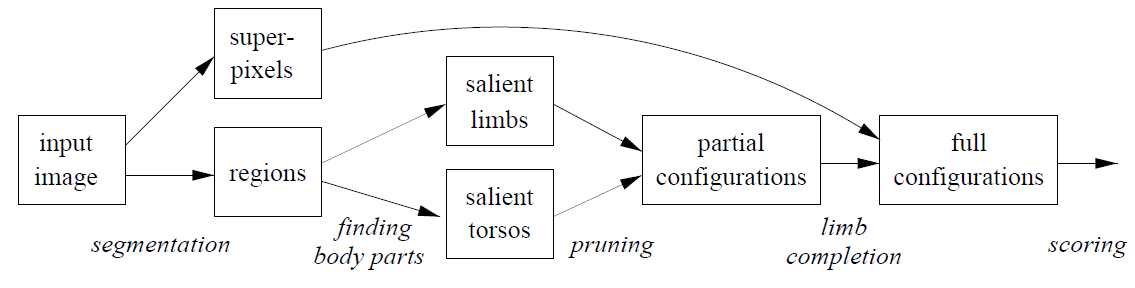 Detecting candidates of half-limbs (a single segment)  and torso, head (multiple segments)
Assembling parts to complete the human figure
7
Segmentation helps?
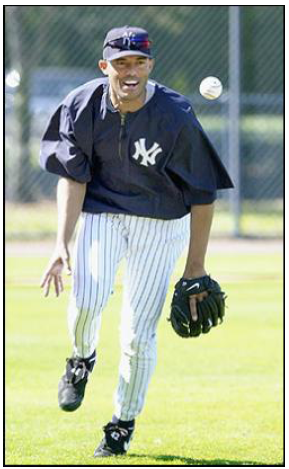 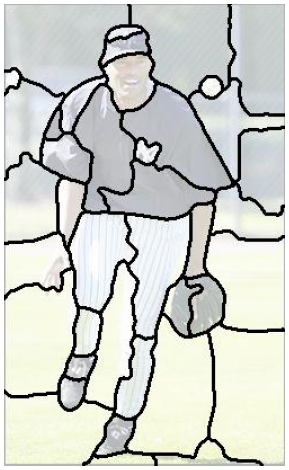 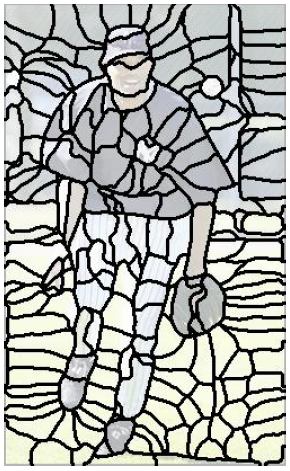 Half-limbs pop out as single segments
Super-pixels
Input image
8
Detecting half-limb candidates
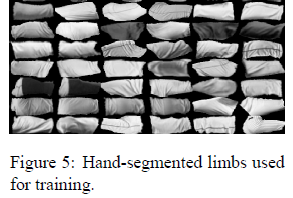 Cues for scoring
Contour (Pb)
Shape (rectangular shape)
Shading (sense of 3D, e.g thigh)
Focus :  ratio between high to low frequency energies (background sometimes is out of focus)
Learn a classifier to score segments to be half-limbs and keep top K candidates.
9
Half-limb detector evaluation
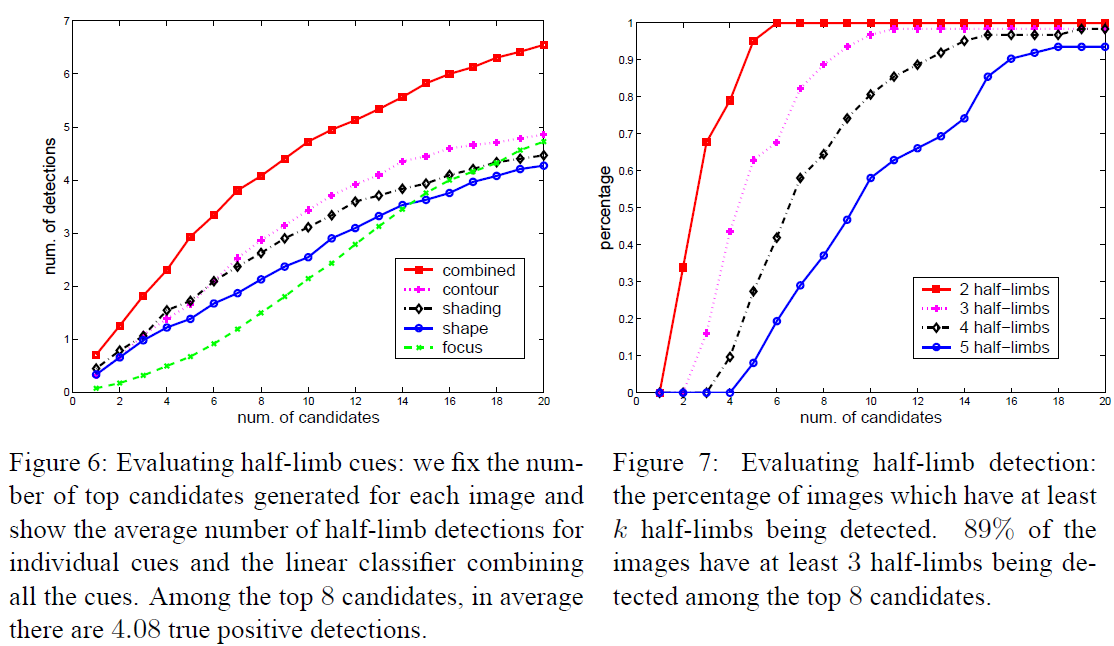 10
Detecting torso candidates
Same cues except shading
Torso is composed of multiple segments
Also, detect head and joint up with torso, then keep top ranked candidates
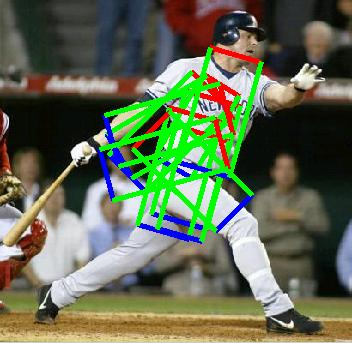 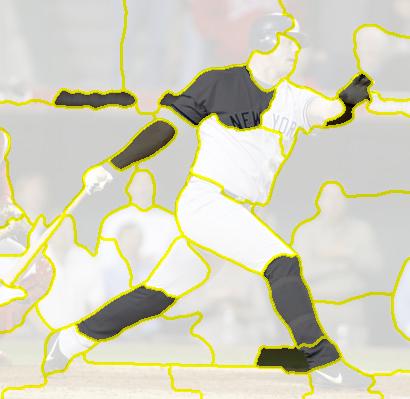 11
Examples of detected torsos
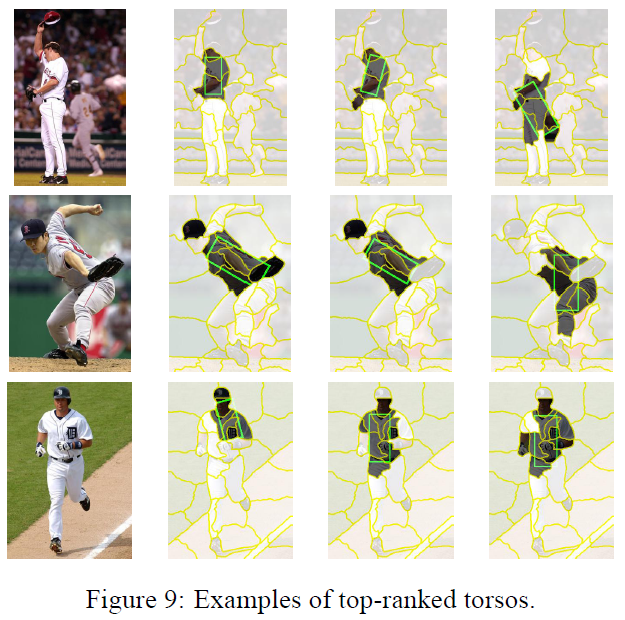 12
Pruning Partial Configurations
Many partial configurations are physically impossible
Prune using global constraints
Relative widths of limbs
Lengths of torso
Adjacency
Symmetry in clothing color
Reduce from                             to 1000 partial configurations
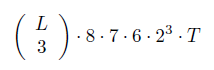 Completing Configurations
Use superpixels to complete half-limbs
Score partial configurations
Use limb, torso, and segmentation scores
Search for missing limb(s)
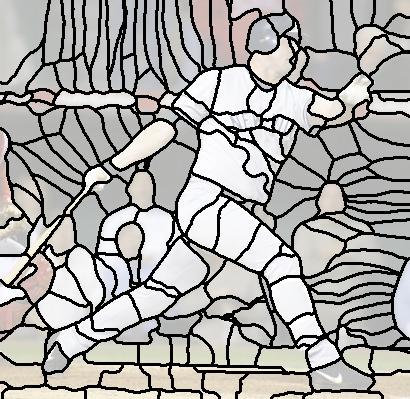 Results 1
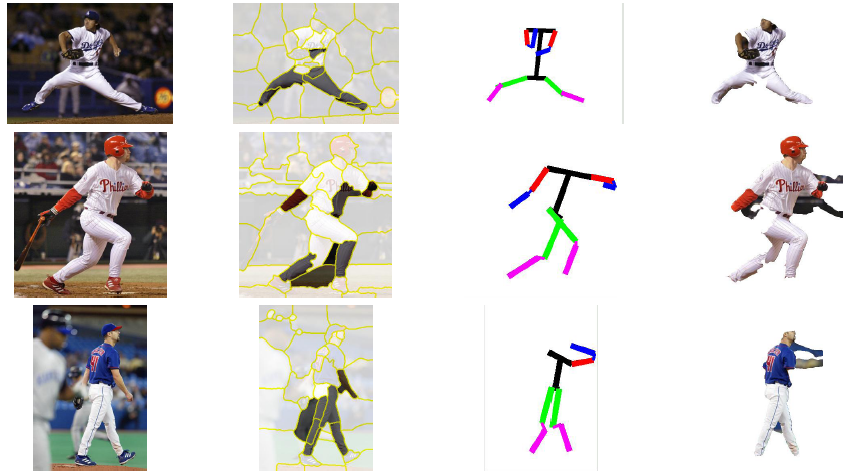 1st
18th
1st
Result 2
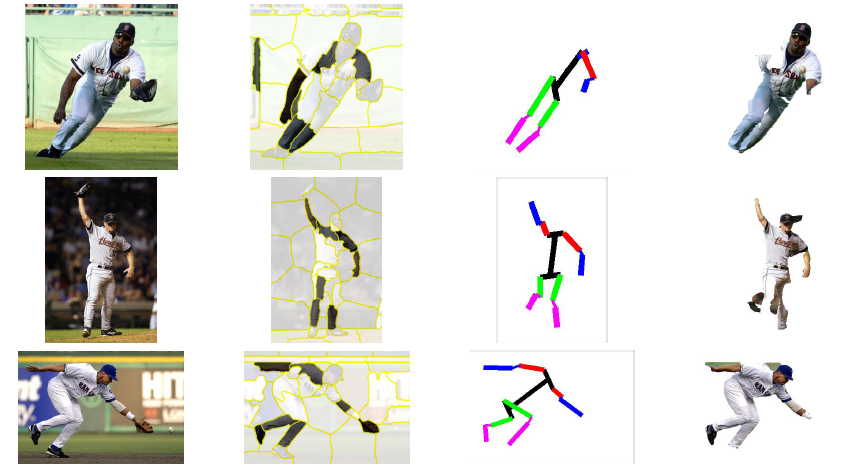 3rd
3rd
1st
Comments
Pros: Propose a simple but fairly good of searching strategy for arbitrary poses
Cons: 
Depends on the goodness of segmentations (not feasible for ‘wild’ images)
The global search and filling missing limbs is a bit hacky

Questions: 
Better limb/torso/head detectors help? 
Can improve spatial constraint model?
17
Pose primitive based human action recognition in videos or still images
Christian Thurau and Vaclav Hlavac
18
Problem
Recognize actions with 1 frame, n frame
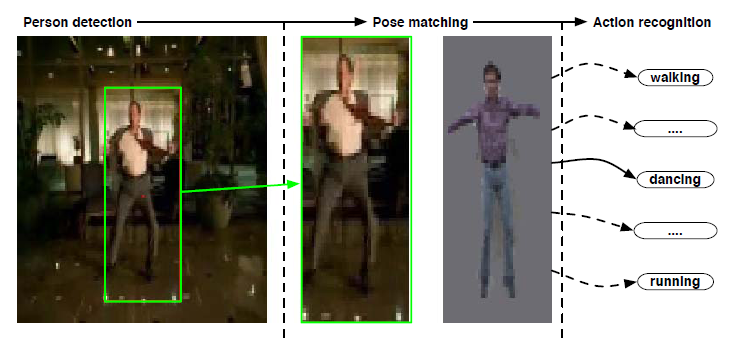 19
Approach
Learn the bases of human pose space
Represent action sequences by histogram of pose primitives (key poses)
Classification by K-Nearest neighbor
20
Learning representation
Using Non-negative matrix factorization (NMF)
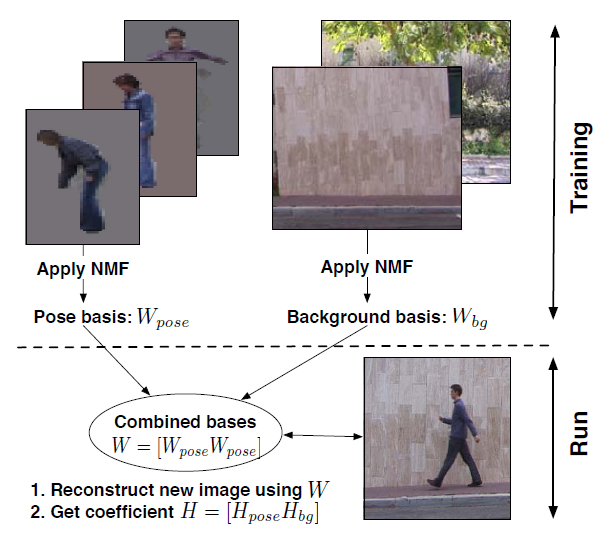 21
NMF to learn representation bases
Approximate a nonnegative matrix as lower rank product of nonnegative factors:




Using HOG features
Learn separate bases for human figures and backgrounds
V = [Wpose Wbg] x [Hpose Hbg]
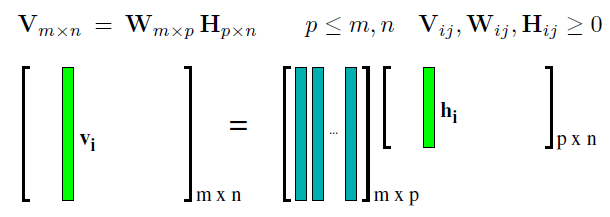 22
Visualization of bases
For human poses



For backgrounds
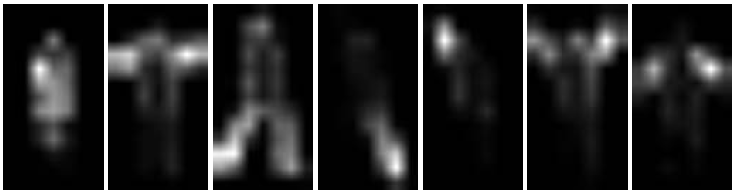 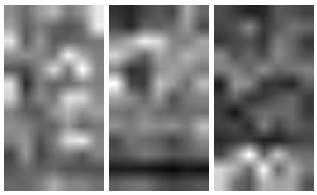 23
Action recognition
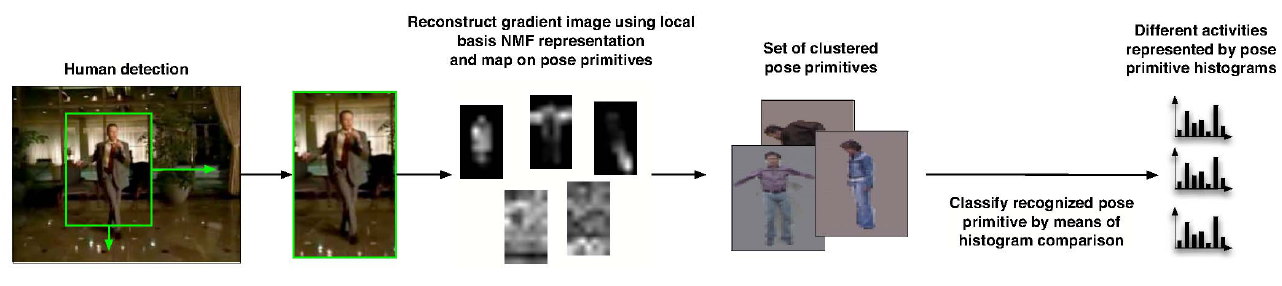 24
Detecting human
Using likelihood ratio


V : data vector
Vpose = Wpose x Hpose
Vbg = Wbg x Hbg
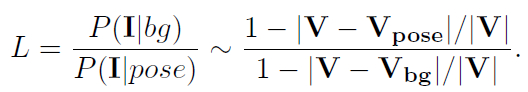 25
Representing actions
Histogram-based representation on pose primitives 
Reweight occurrences of pose primitives
(some poses are more distinctive than others)




Exploit local context (2 consecutive frames – n-gram)  implicitly model flow information
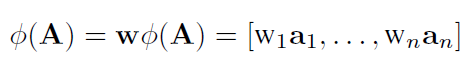 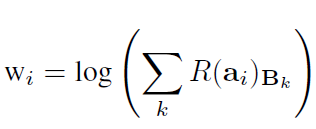 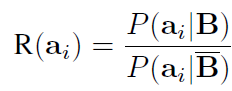 26
Classifying actions
K-nearest neighbors (K=1) with KL-divergence metrics
A: query action, Ti: exemplar action
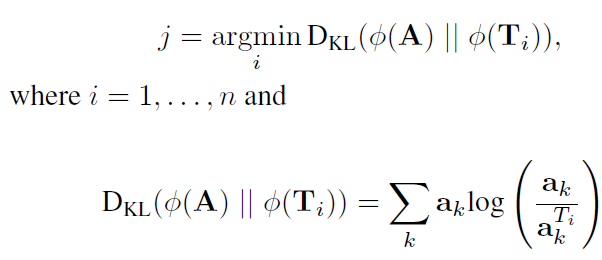 Need to do smoothing here?
27
Weizmann dataset
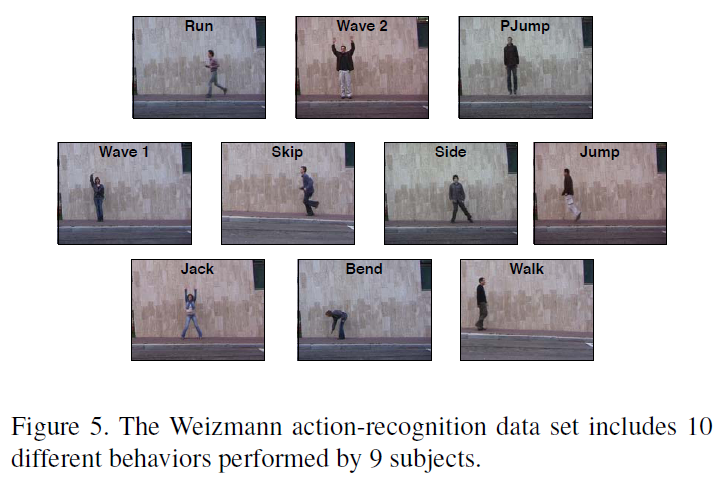 28
Result for still images
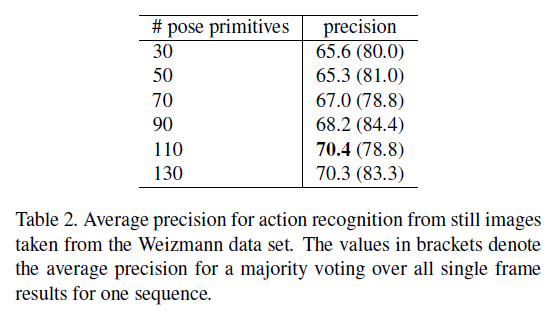 29
Comparison with others
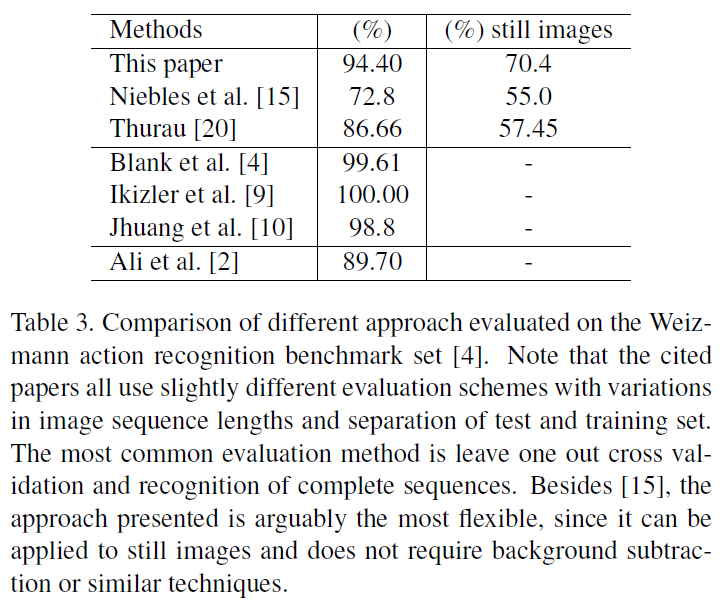 30
Confusion matrix
Still images
Sequences (30frames)
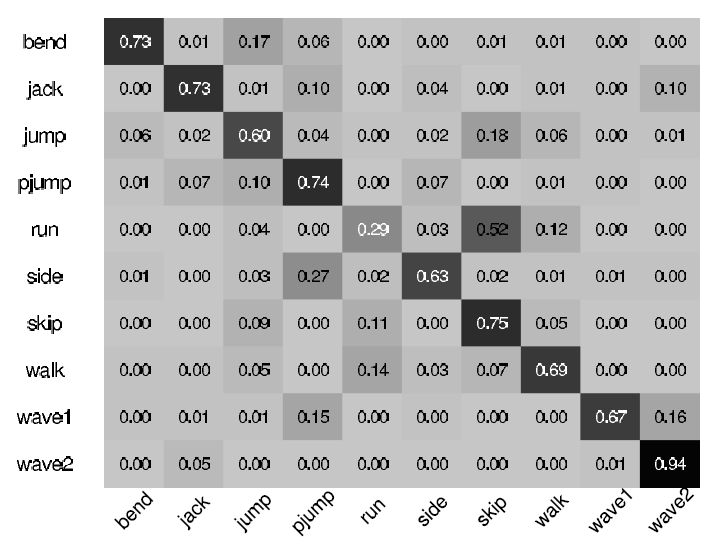 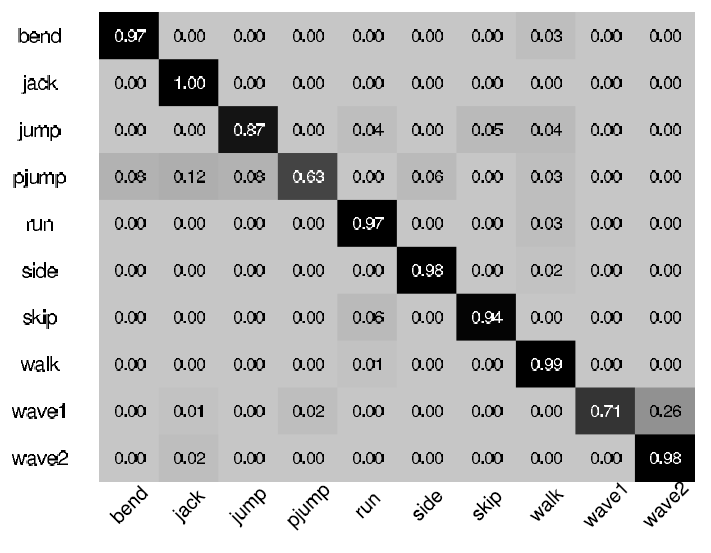 31
Testing on KTH dataset
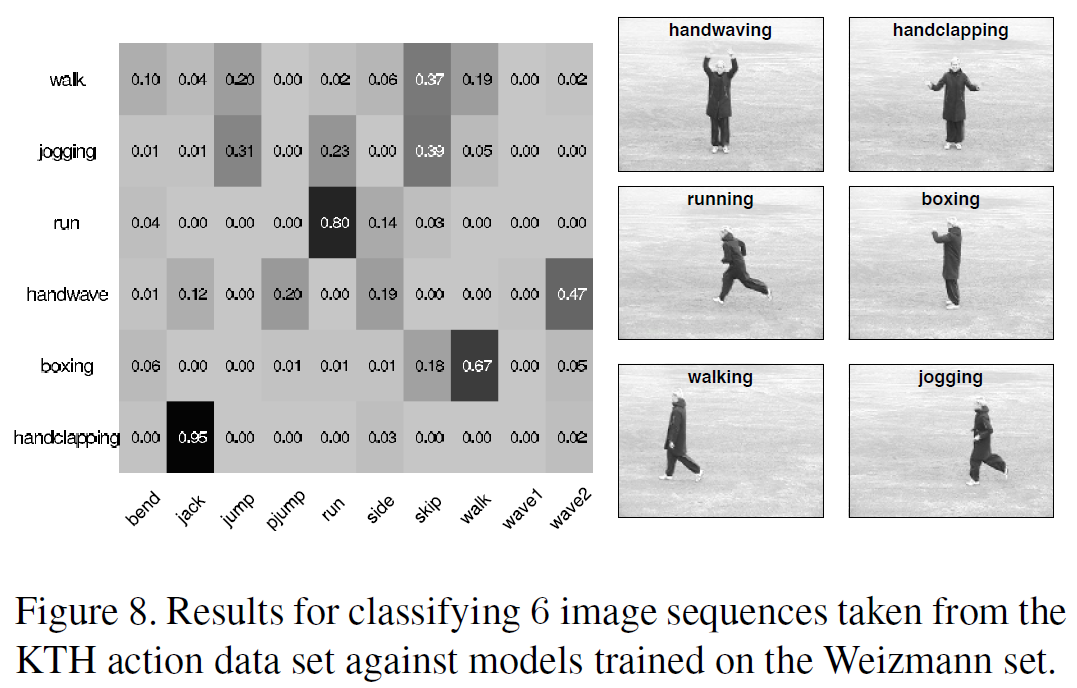 32
Sample pose matching on videos
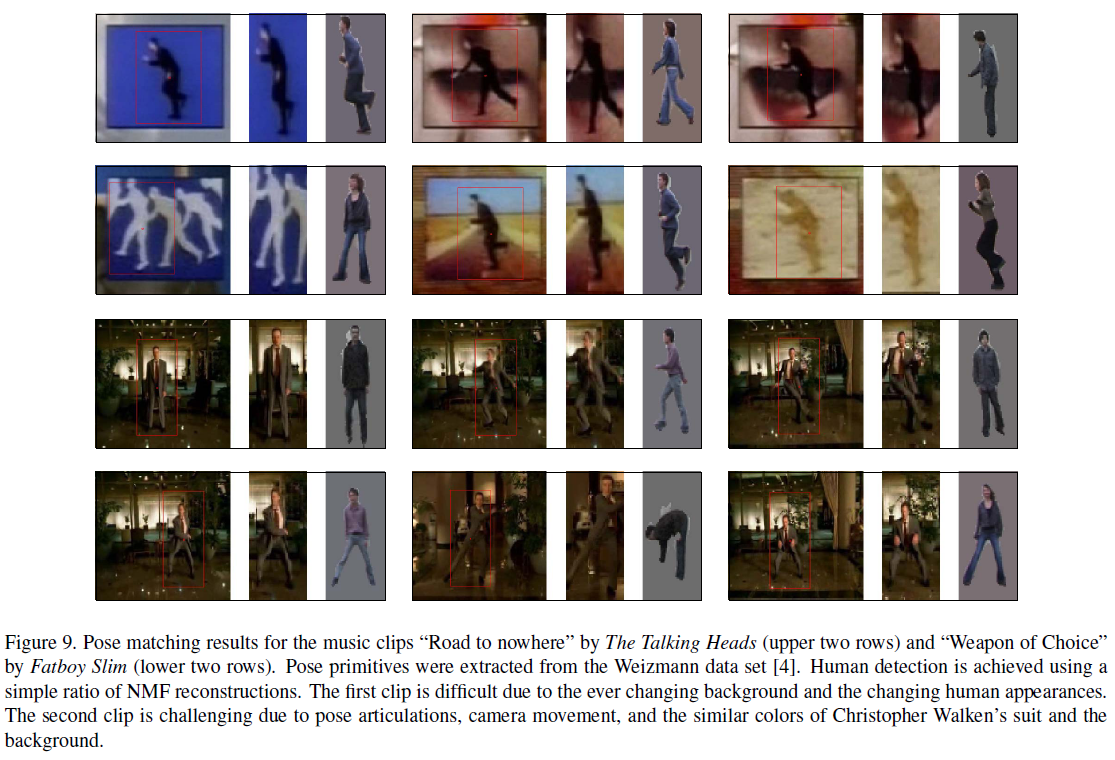 33
Comments
Pros: 
Give a new idea of histogram-based representation for actions
Cons: 
In the real world, the number of pose primitives are huge  hard for NMF method
Not clear whether NMF is better than PCA or not
Should have experiments of varying the number of frames
34
Discussions
35